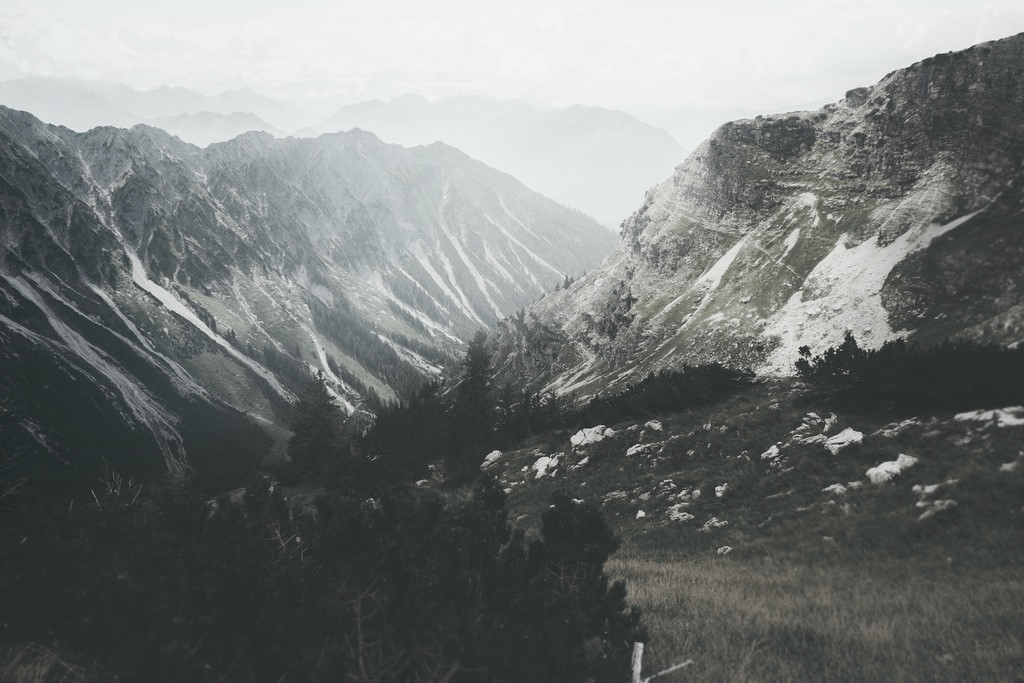 大气经典黑白搭配商务模板
汇报人：好客模板      汇报时间：202x年xx月
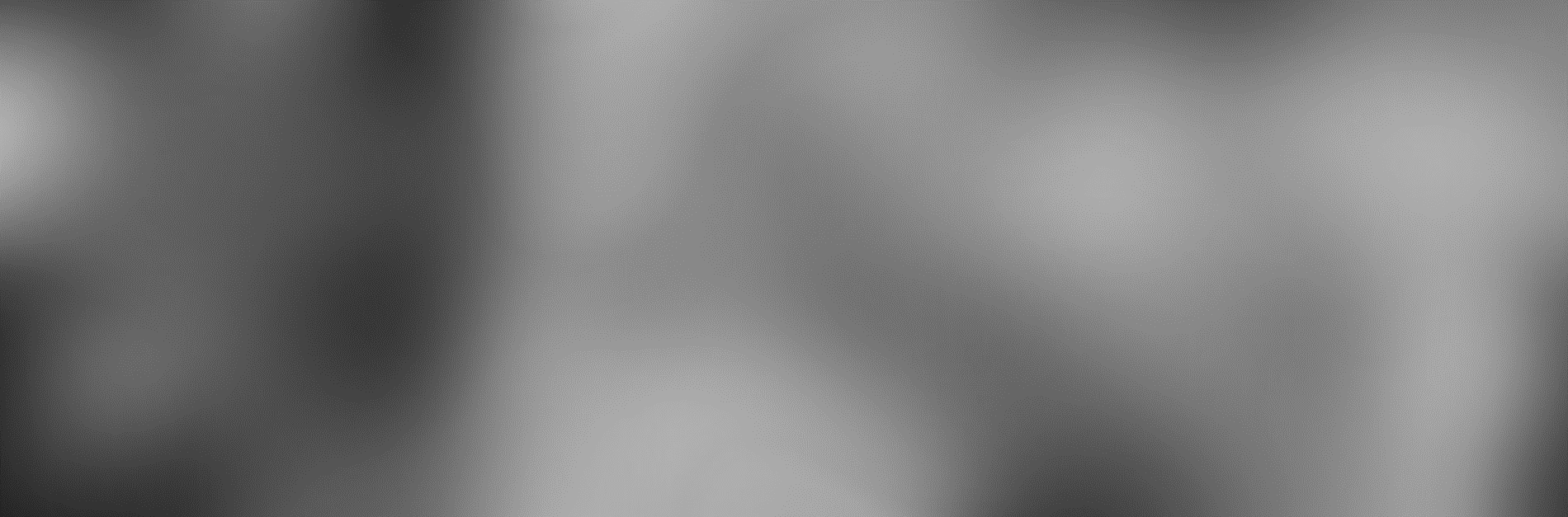 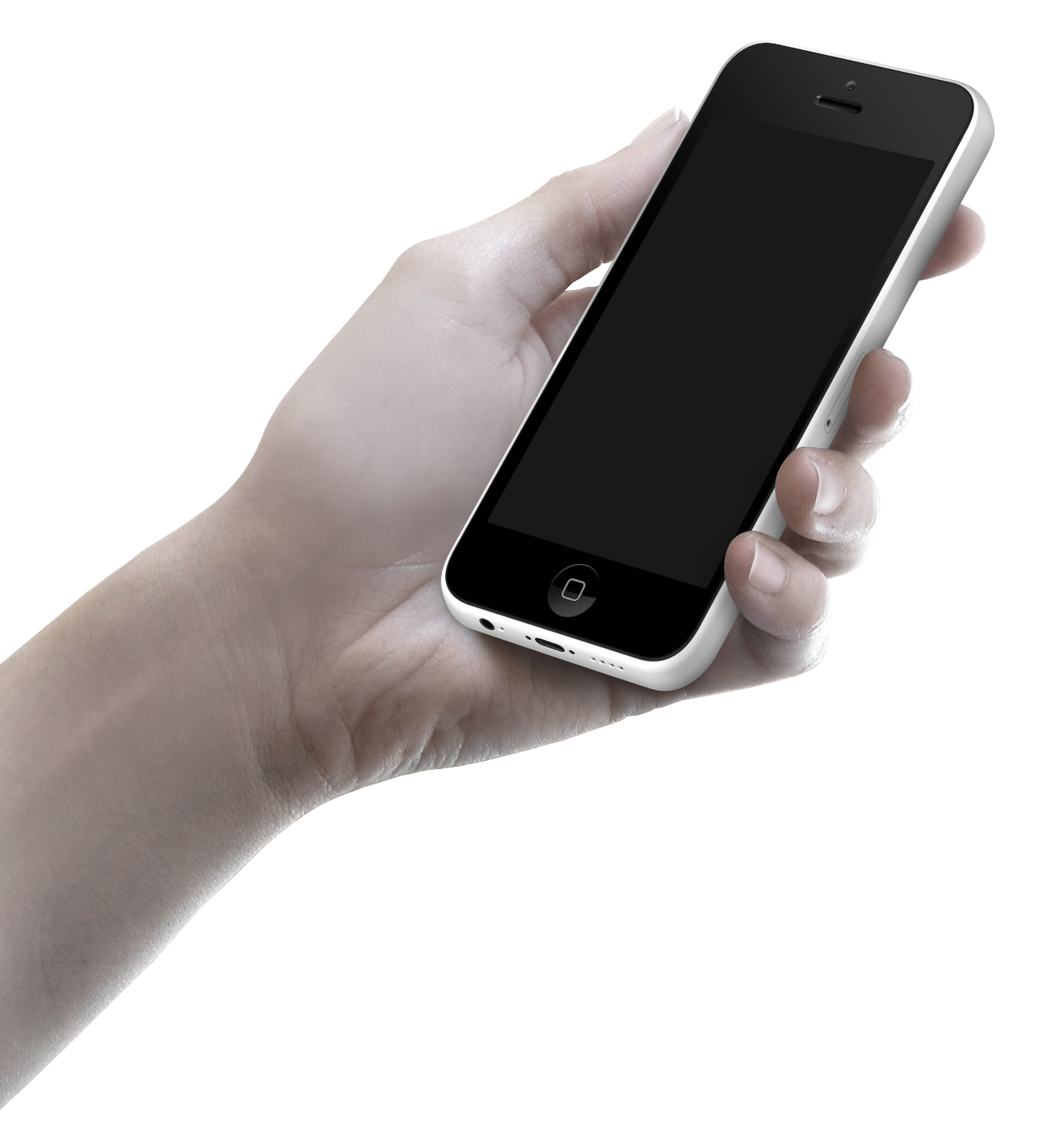 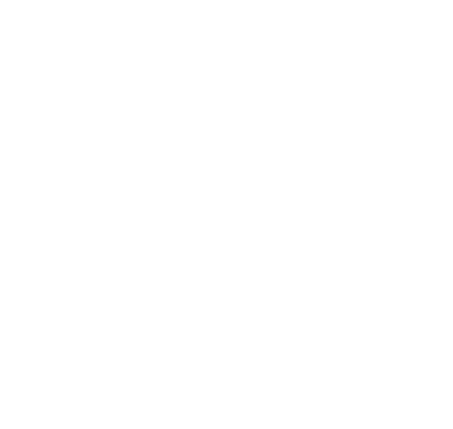 点击输入标题
点击输入文本内容点击输入文本内容点击输入文本内容点击输入文本内容
“
点击输入文本内容点击输入文本内容点击输入文本内容点击输入文本内容点击输入文本内容点击输入文本内容点击输入文本内容点击输入文本内容
”
输入标题
输入标题
输入标题
输入标题
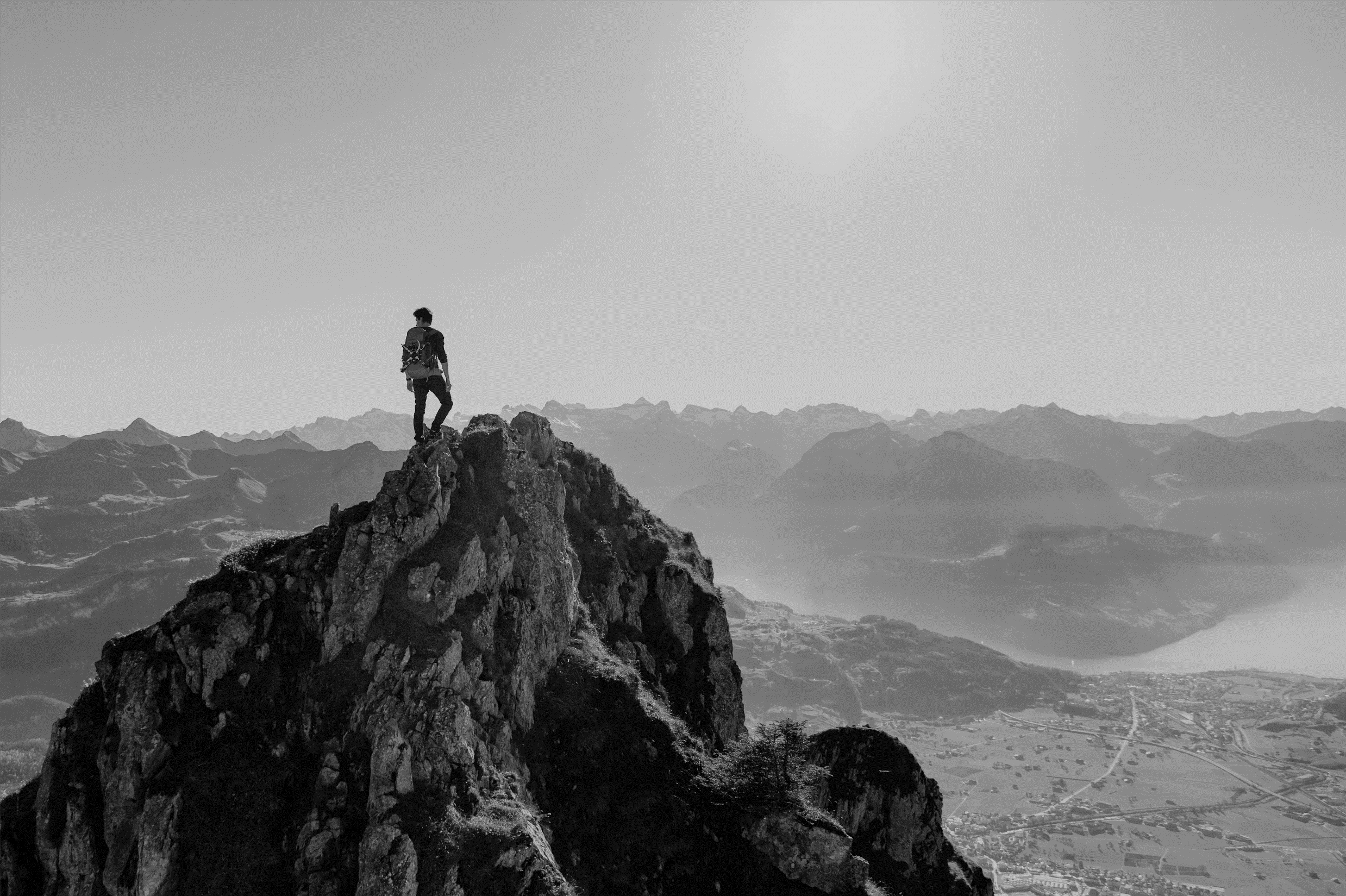 点击输入标题
点击输入文本内容点击输入文本内容
点击输入文本内容点击输入文本内容点击输入文本内容点击输入文本内容点击输入文本内容点击输入文本内容点击输入文本内容点击输入文本内容点击输入文本内容点击输入文本内容点击输入文本内容点击输入文本内容点击输入文本内容点击输入文本内容点击输入文本内容点击输入文本内容点击输入文本内容点击输入文本内容点击输入文本内容点击输入文本内容
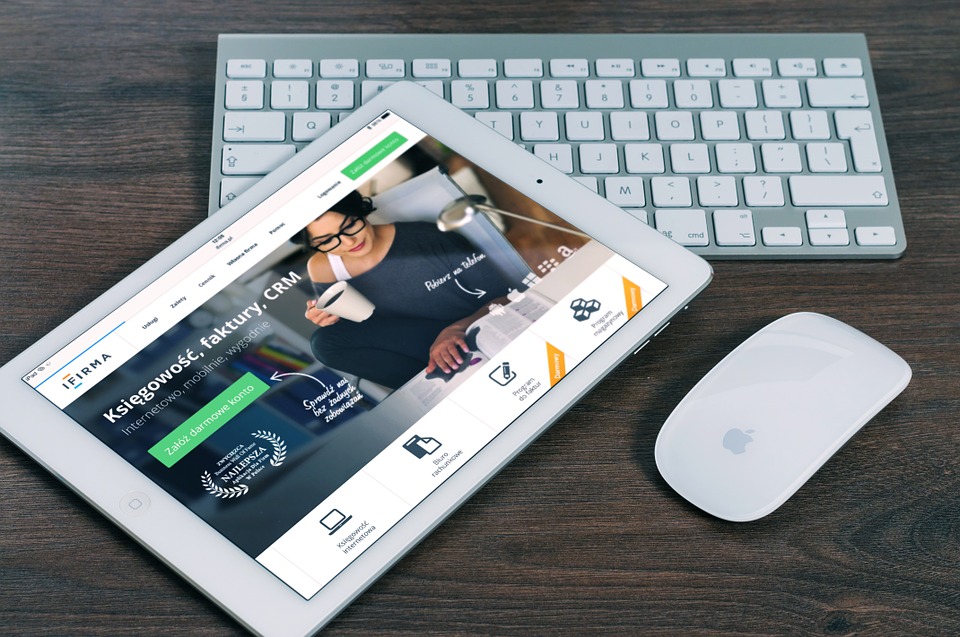 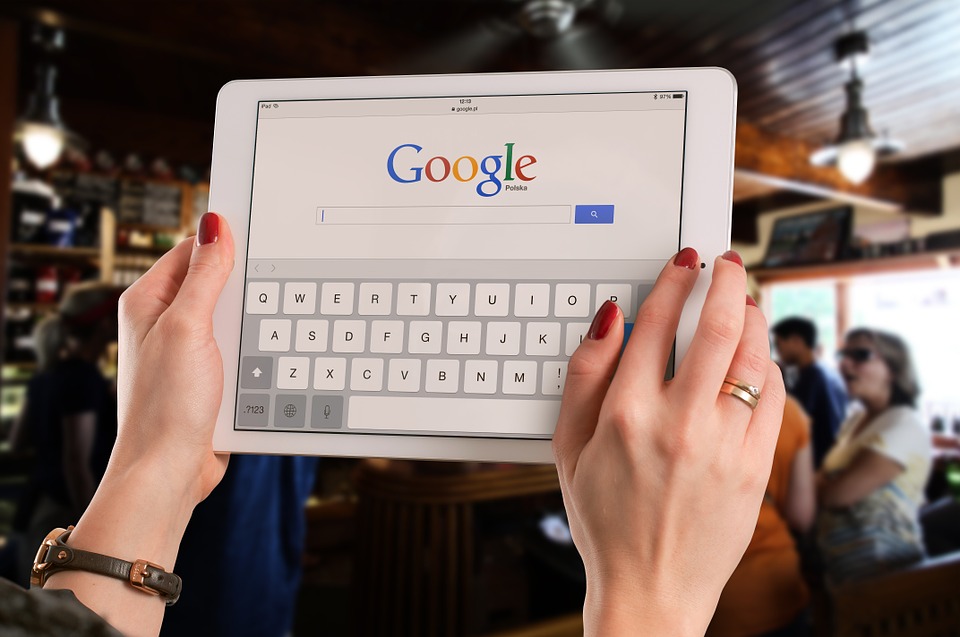 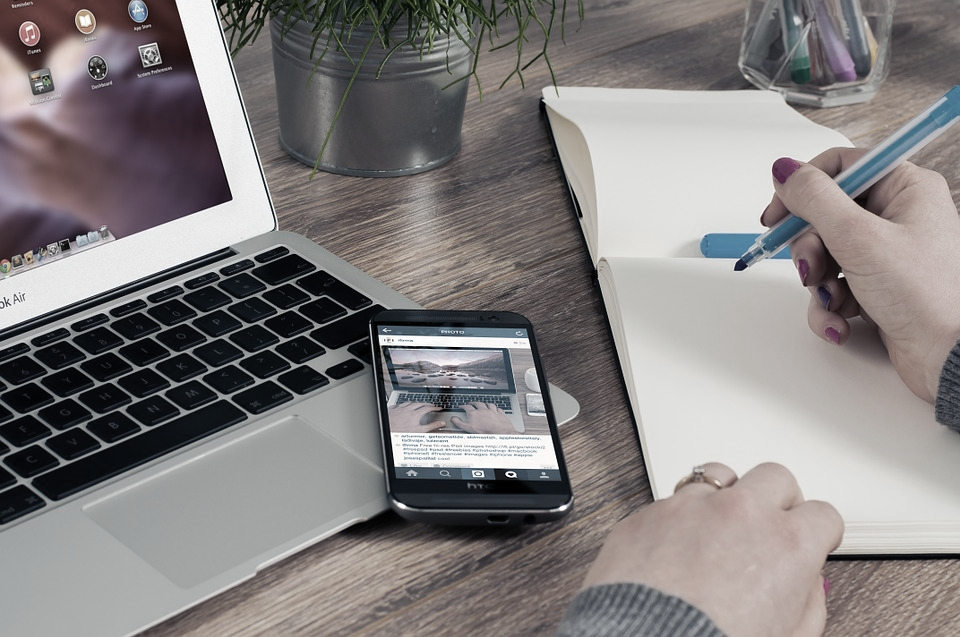 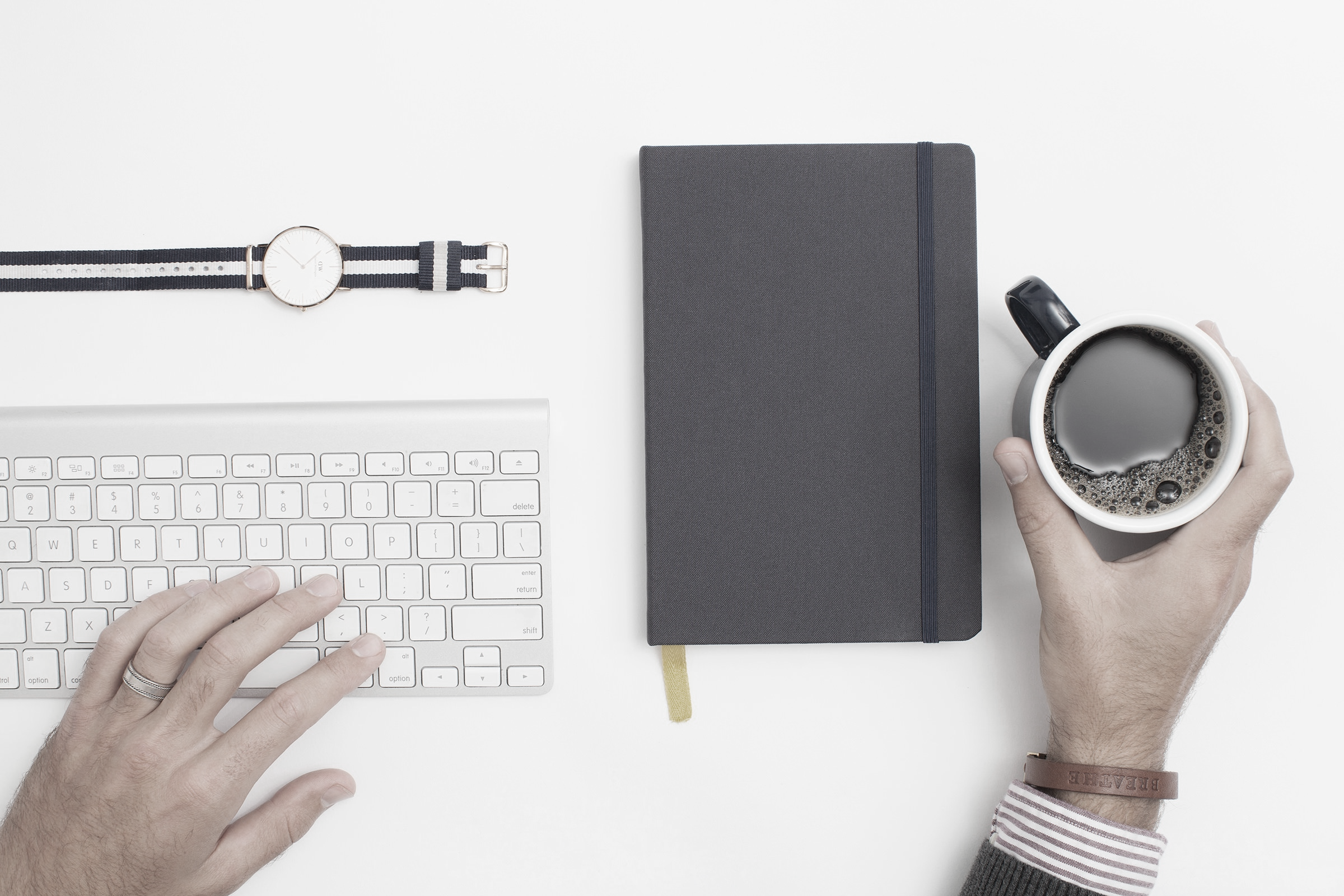 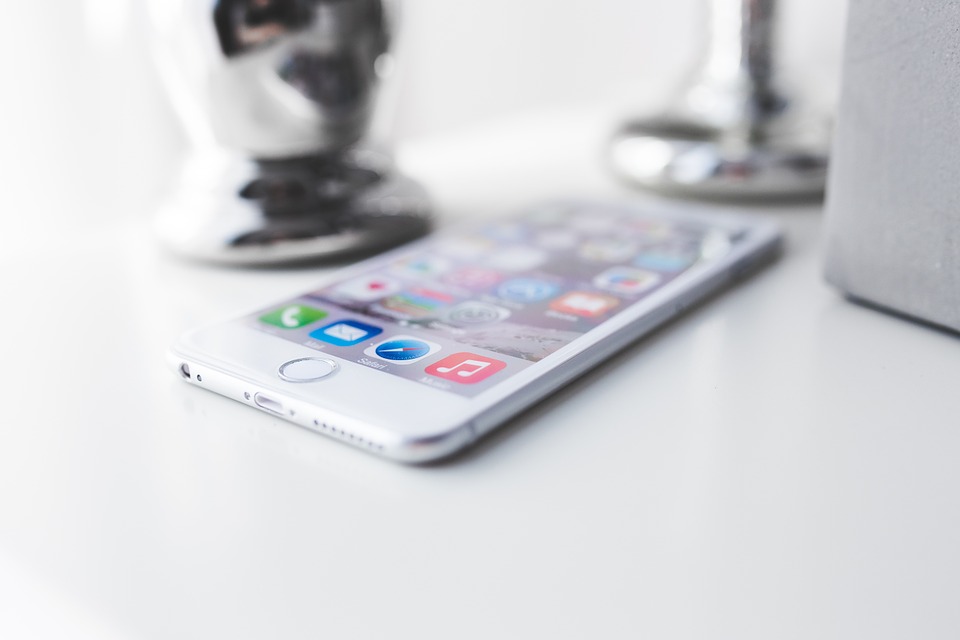 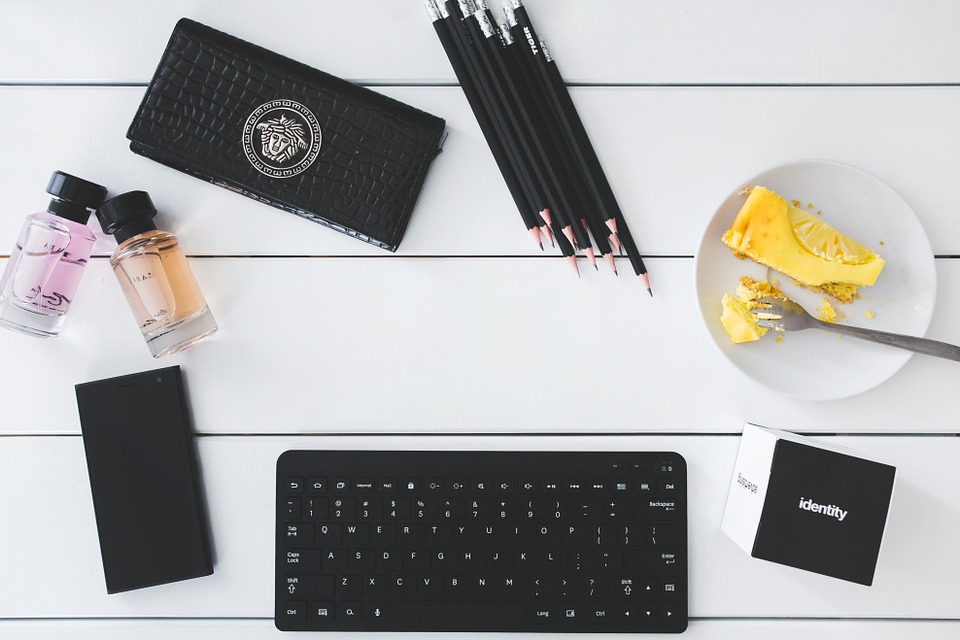 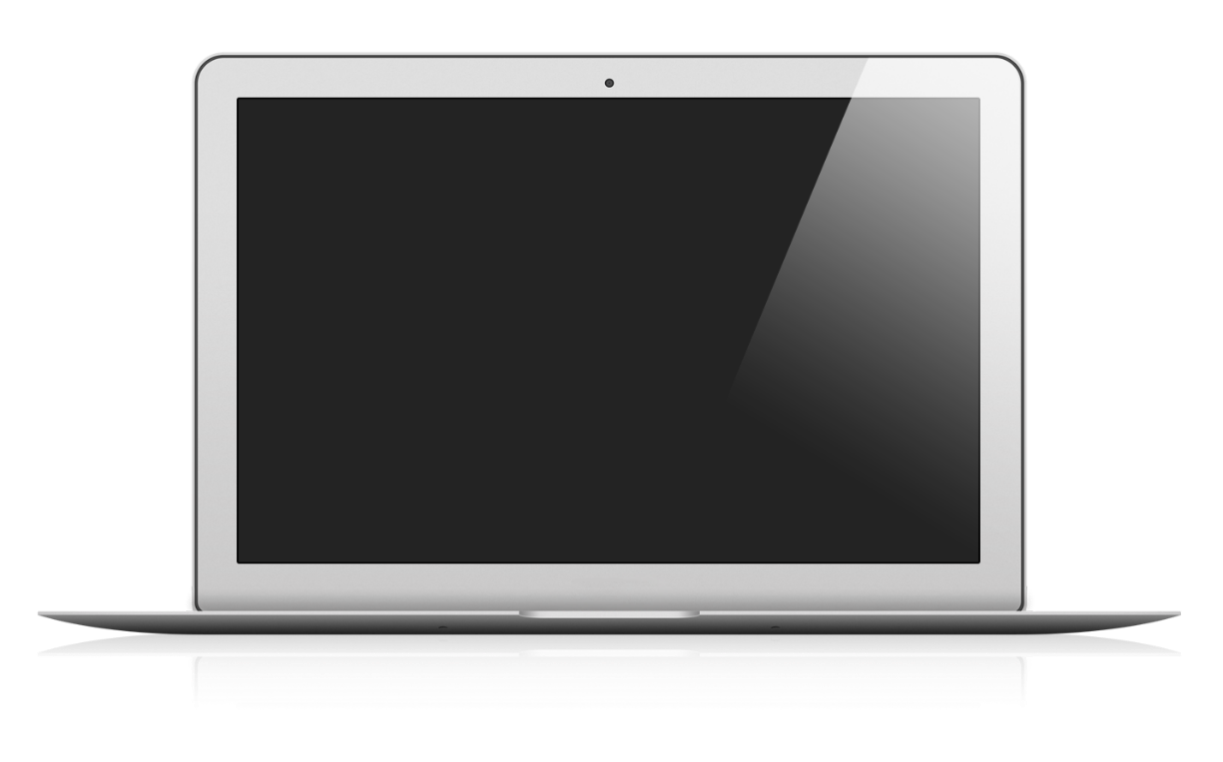 点击输入标题
点击输入文本内容点击输入文本内容点击输入文本内容
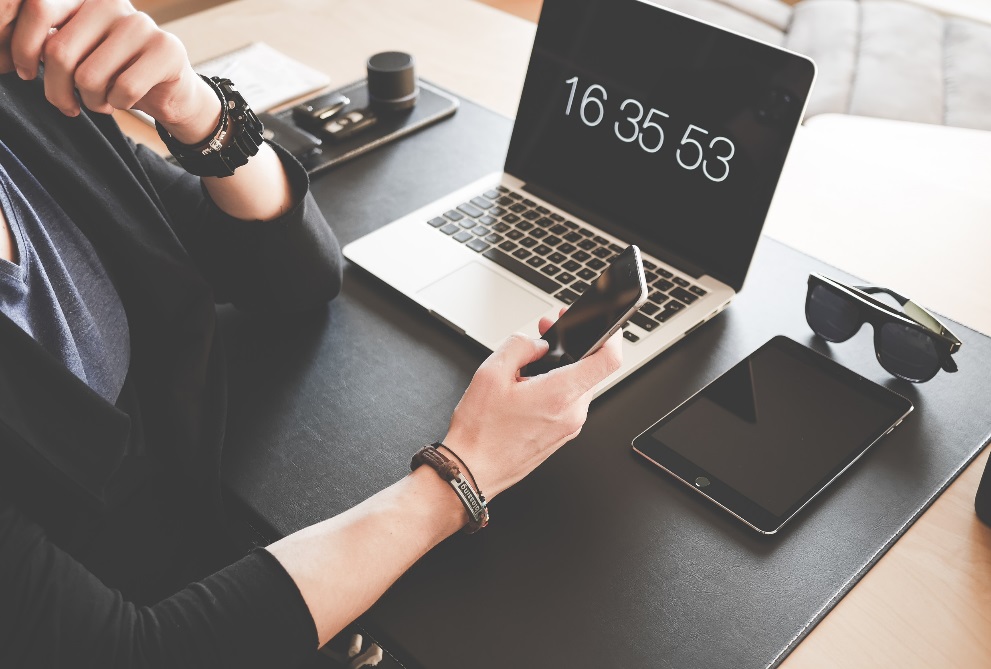 点击输入文本内容点击输入文本内容点击输入文本内容点击输入文本内容点击输入文本内容点击输入文本内容点击输入文本内容点击输入文本内容点击输入文本内容点击输入文本内容点击输入文本内容点击输入文本内容点击输入文本内容点击输入文本内容点击输入文本内容点击输入文本内容点击输入文本内容点击输入文本内容
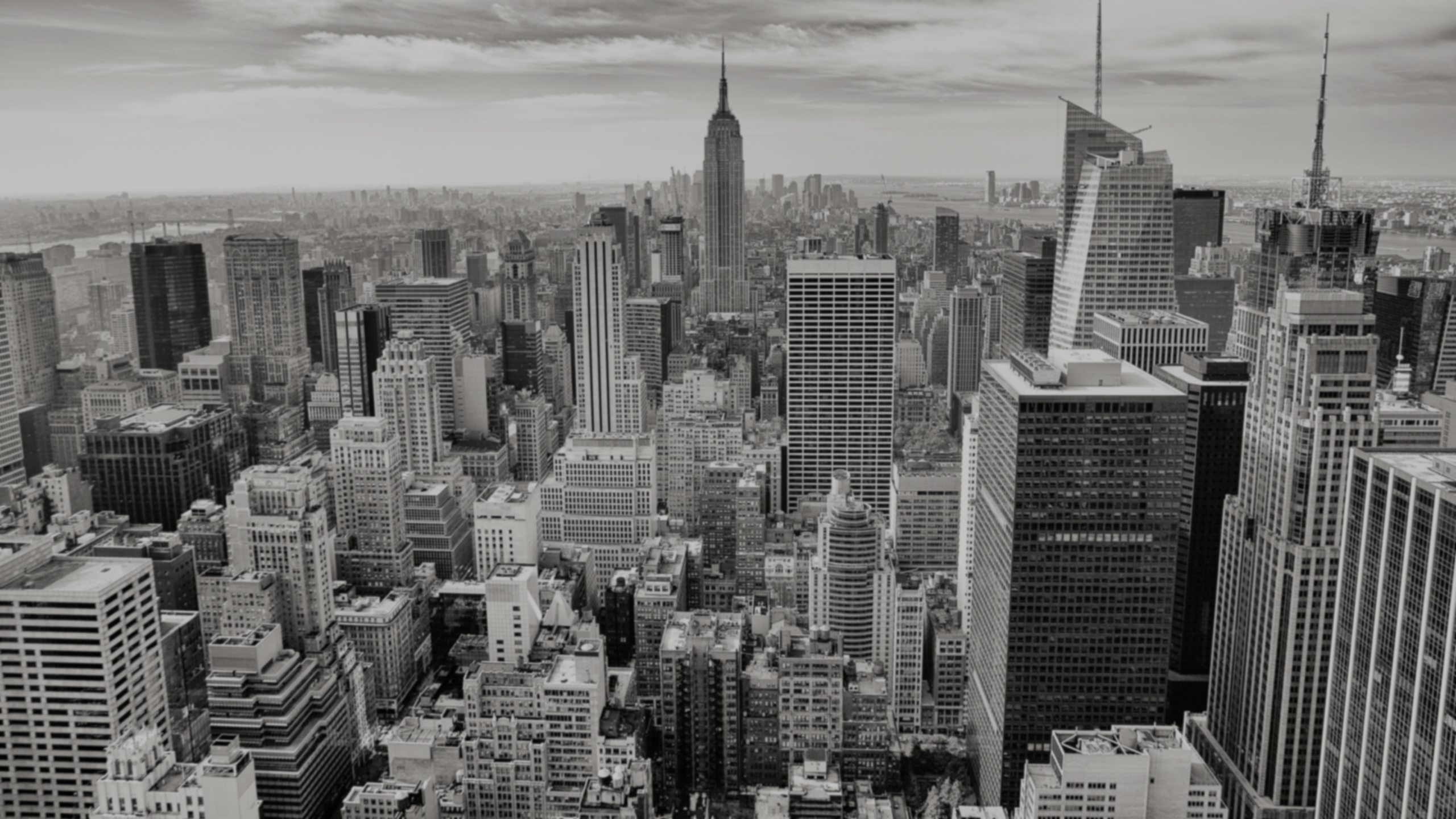 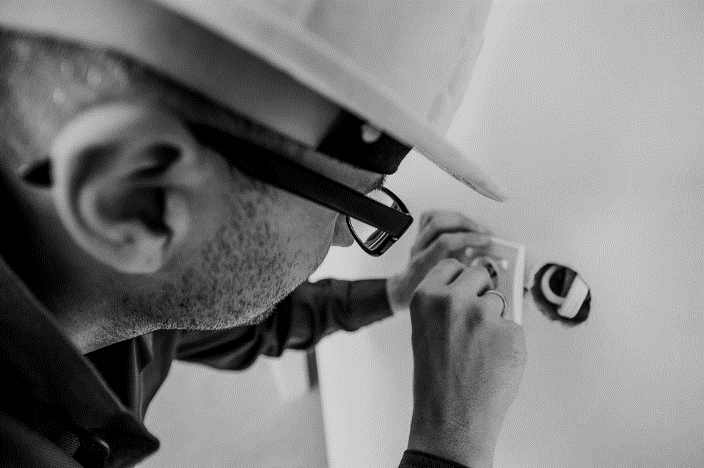 点击输入标题
点击输入文本内容点击输入文本内容
点击输入文本内容点击输入文本内容点击输入文本内容点击输入文本内容点击输入文本内容点击输入文本内容点击输入文本内容点击输入文本内容点击输入文本内容点击输入文本内容点击输入文本内容点击输入文本内容点击输入文本内容点击输入文本内容点击输入文本内容点击输入文本内容点击输入文本内容点击输入文本内容点击输入文本内容
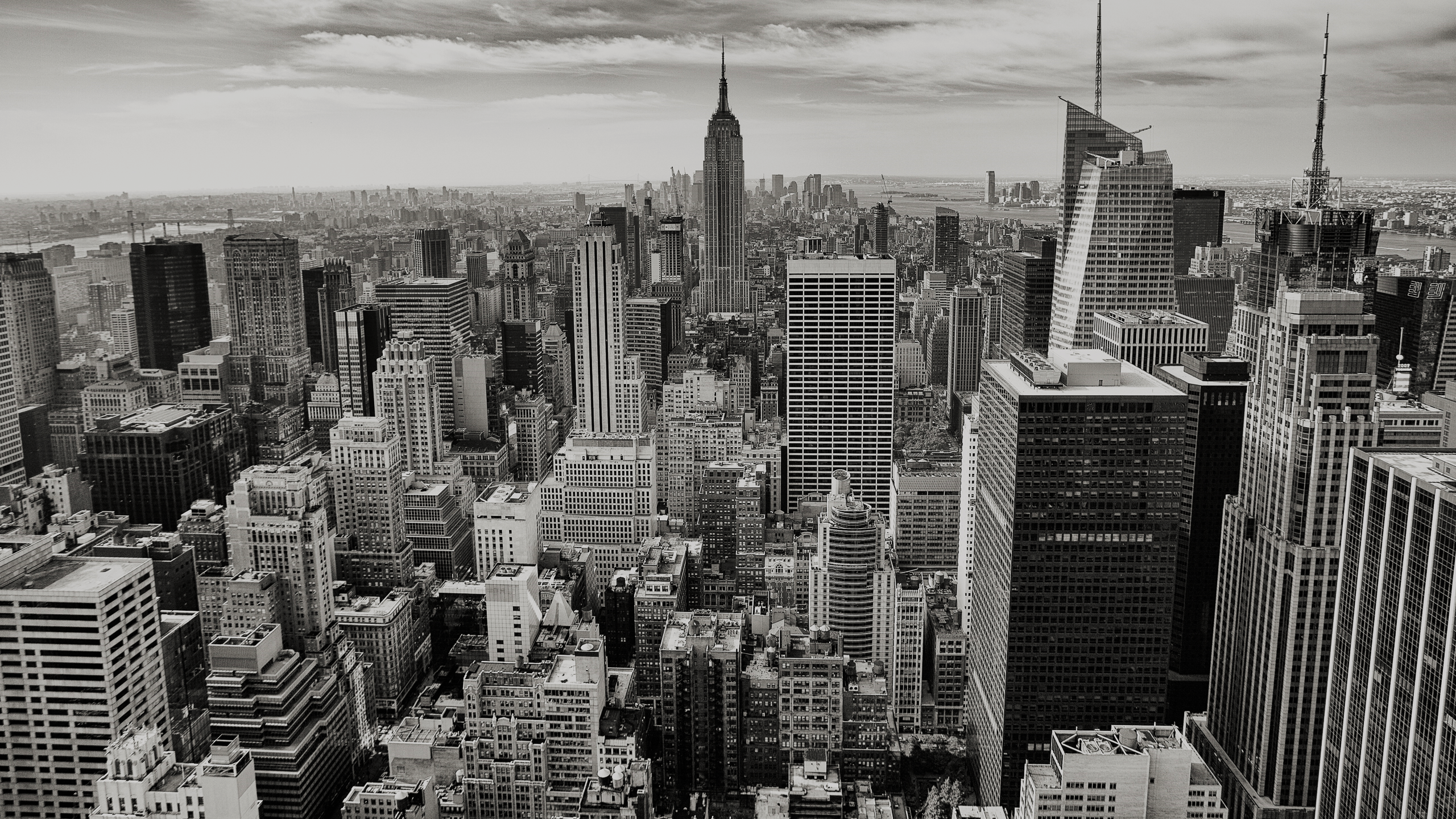 输入标题
输入标题
输入标题
输入标题
点击输入文本内容点击输入文本内容点击输入文本内容点击输入文本内容
点击输入文本内容点击输入文本内容点击输入文本内容点击输入文本内容
点击输入文本内容点击输入文本内容点击输入文本内容点击输入文本内容
点击输入文本内容点击输入文本内容点击输入文本内容点击输入文本内容
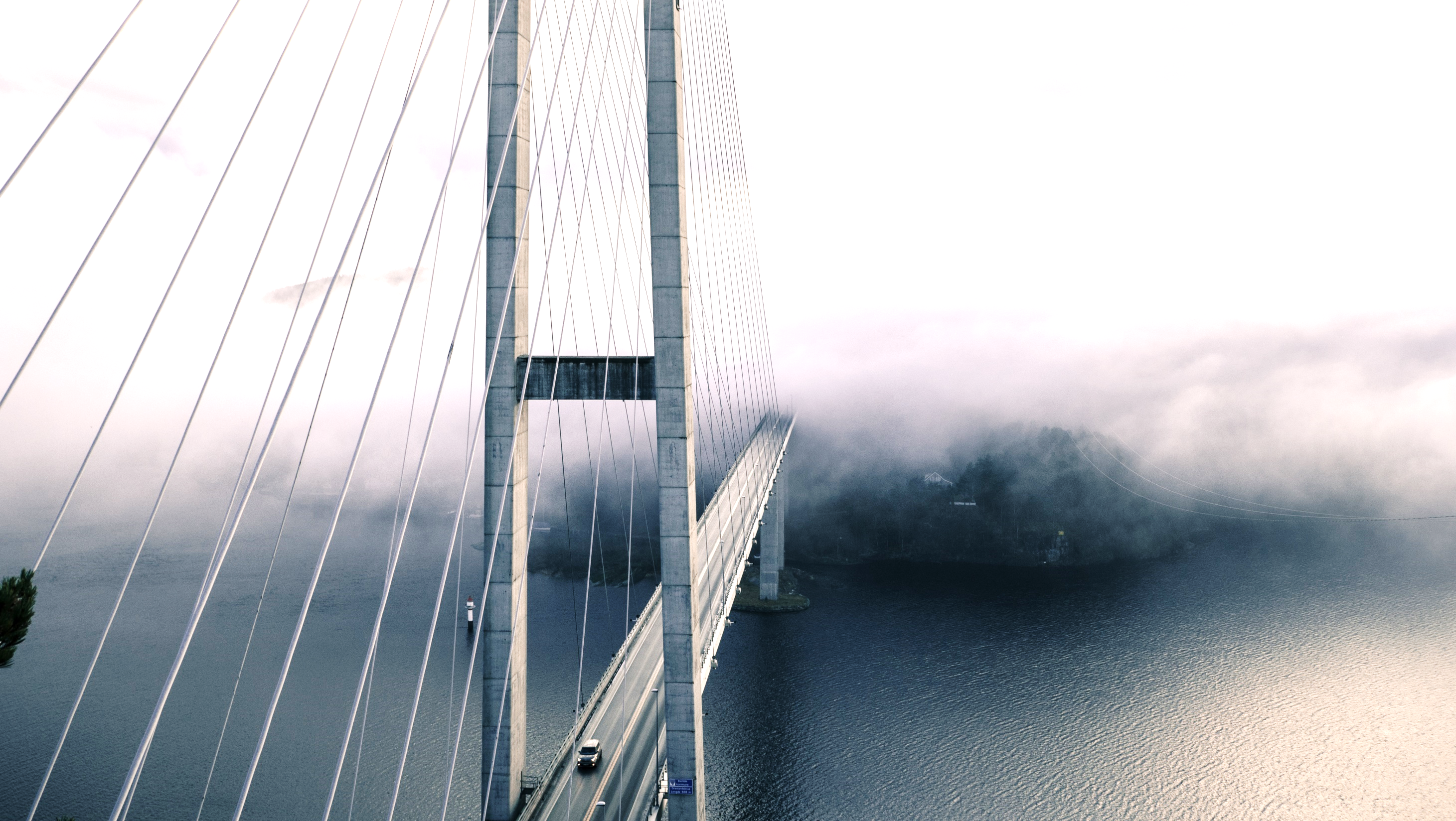 输入文本输入文本输入文本输入文本输入文本输入文本输入文本输入文本输入文本输入文本输入文本输入文本
输入文本输入文本
输入文本输入文本
输入文本
输入文本
输入文本
输入文本
输入文本输入文本
输入文本输入文本
输入标题
点击输入文本内容
输入文本输入文本输入文本输入文本输入文本输入文本输入文本输入文本输入文本输入文本输入文本输入文本
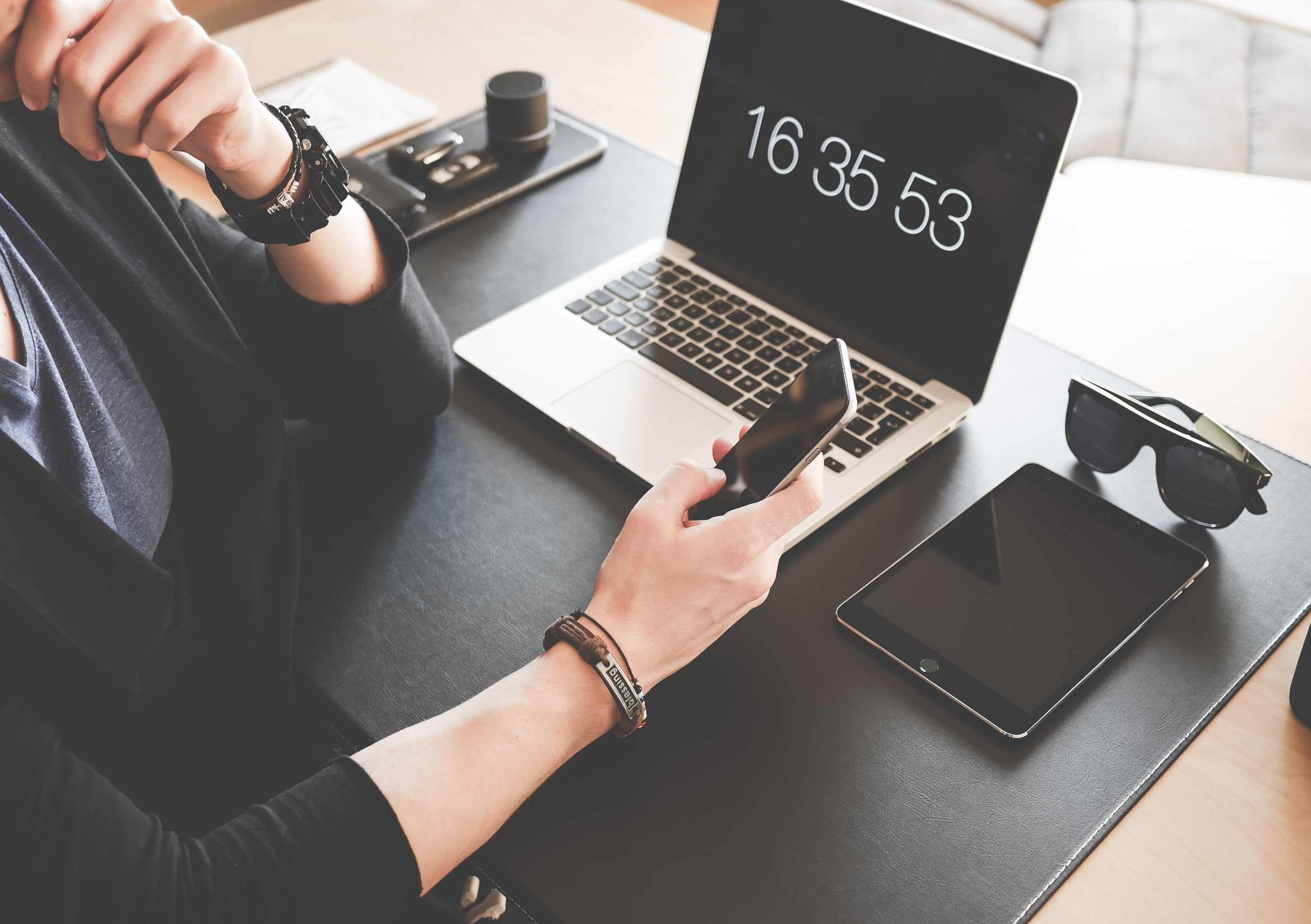 输入文本
输入文本输入文本
输入标题
点击输入文本内容
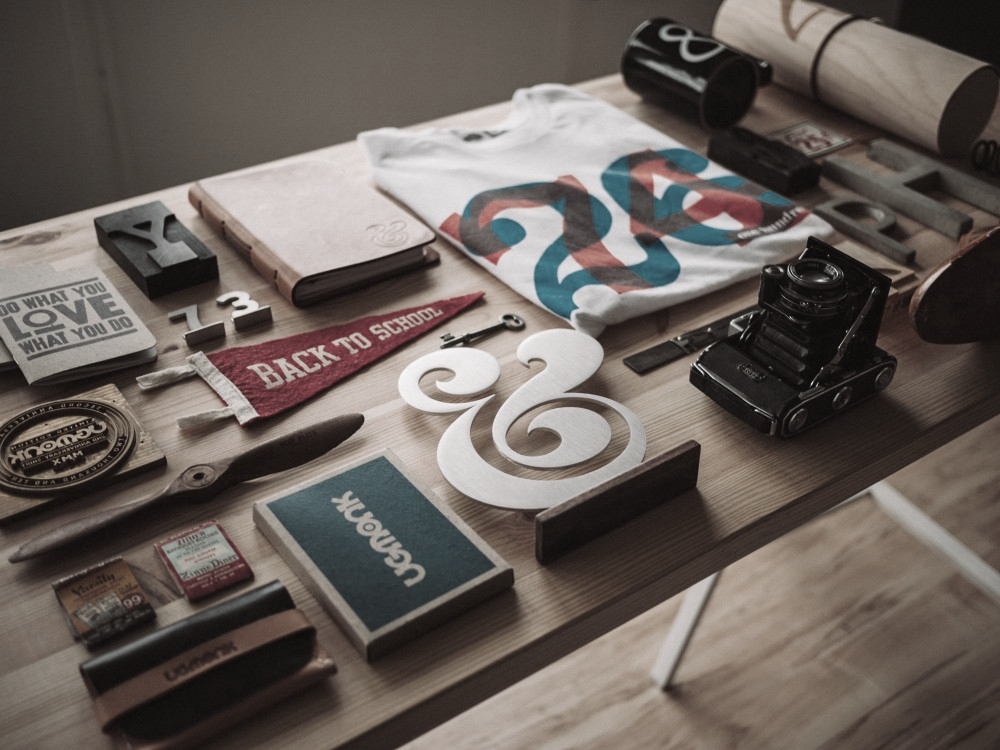 输入文本输入文本输入文本输入文本输入文本输入文本输入文本输入文本输入文本输入文本输入文本输入文本输入文本输入文本输入文本输入文本输入文本输入文本输入文本输入文本输入文本输入文本输入文本输入文本输入文本输入文本输入文本输入文本
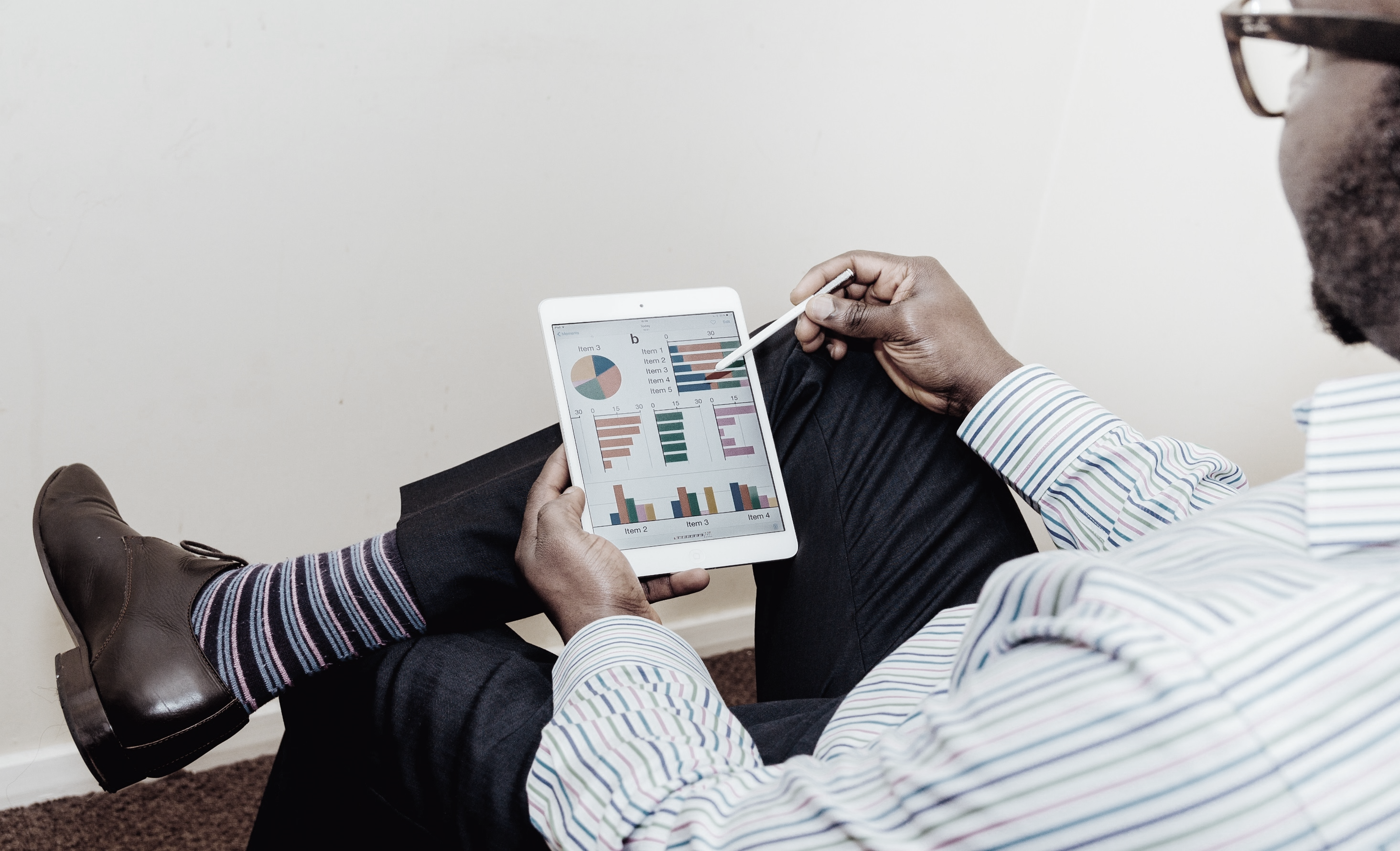 输入标题
点击输入文本内容
点击输入文本内容点击输入文本内容点击输入文本内容点击输入文本内容点击输入文本内容点击输入文本内容点击输入文本内容点击输入文本内容点击输入文本内容点击输入文本内容点击输入文本内容点击输入文本内容
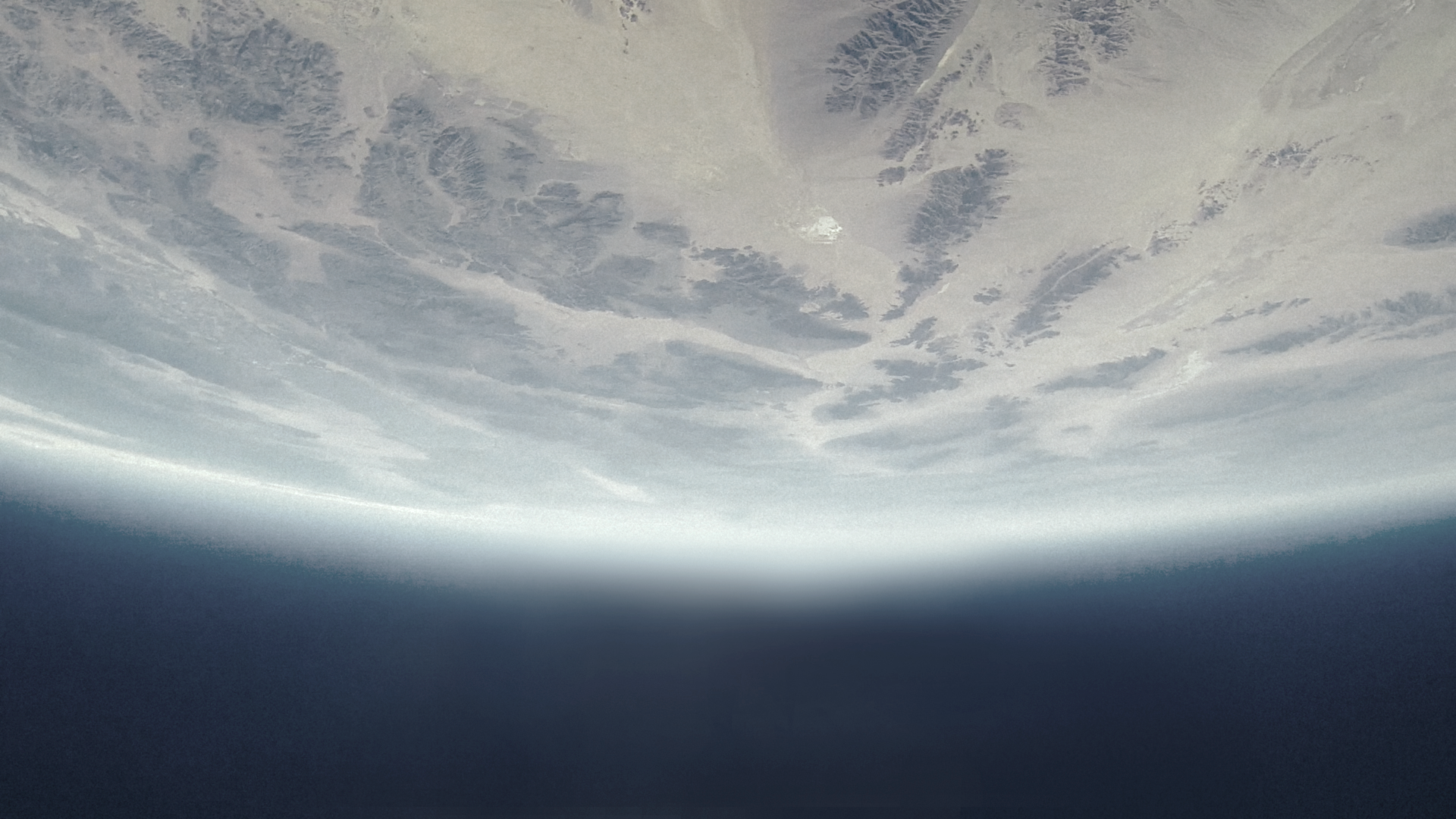 输入文本
34%
输入文本
输入文本
53%
66%
输入文本
21%
79%
输入文本
输入文本
输入文本
输入文本
输入文本
28%
36%
52%
17%
输入文本输入文本输入文本
输入文本输入文本输入文本输入文本输入文本输入文本输入文本输入文本输入文本输入文本
输入文本
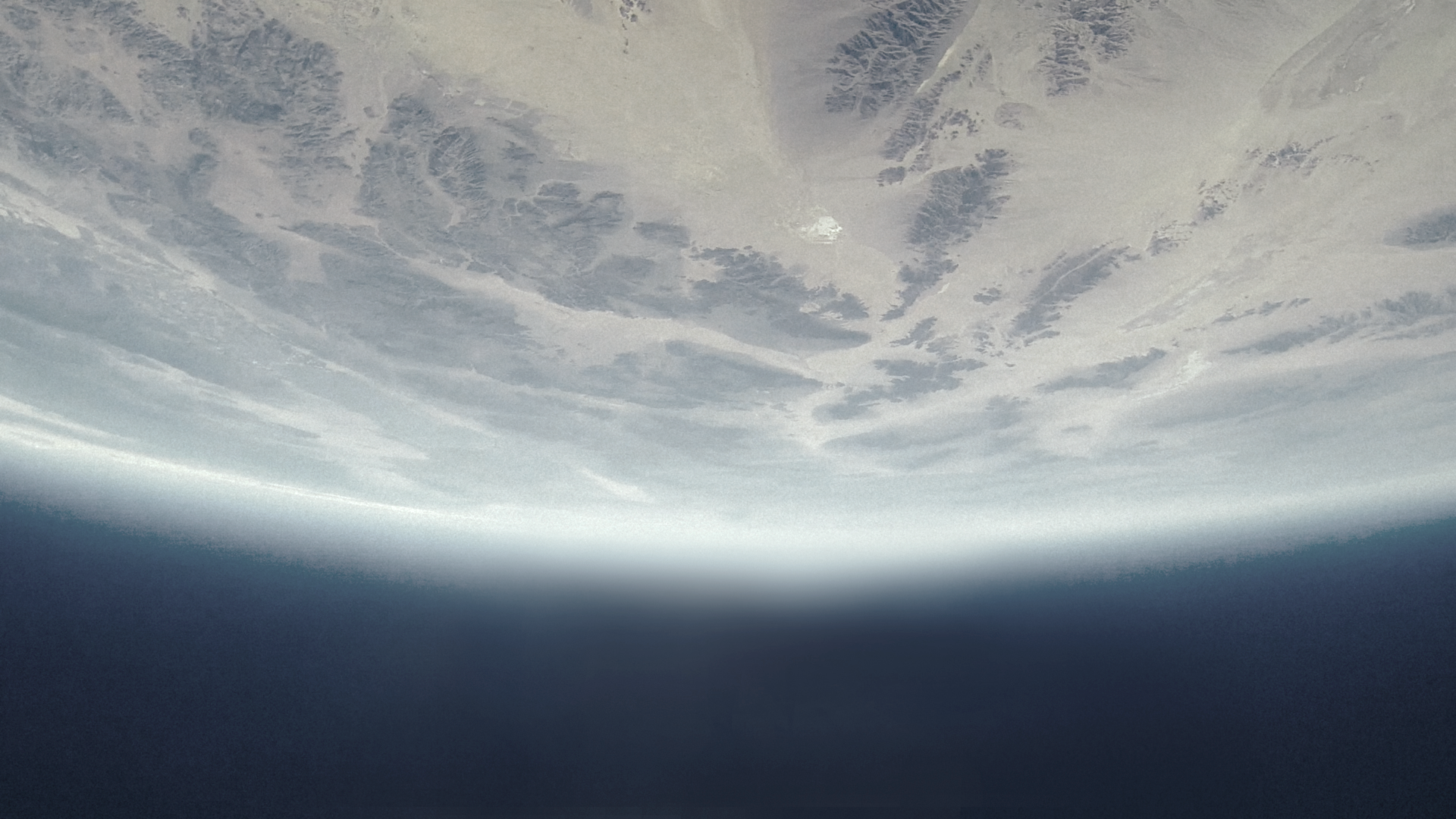 33%
54%
输入文本
47%
输入文本输入文本输入文本输入文本输入文本输入文本输入文本输入文本输入文本输入文本输入文本输入文本输入文本输入文本输入文本输入文本输入文本输入文本输入文本输入文本输入文本输入文本
78%
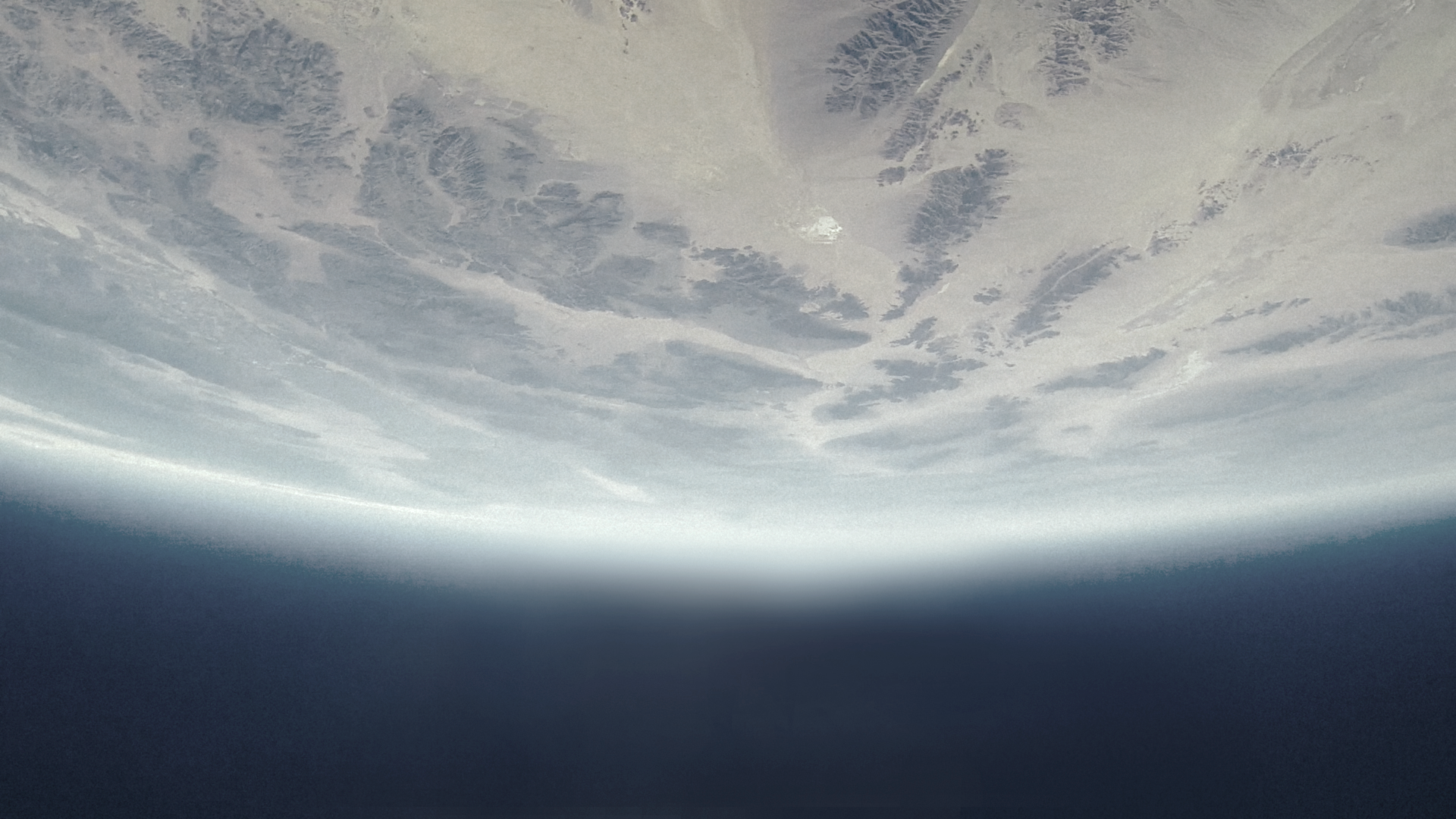 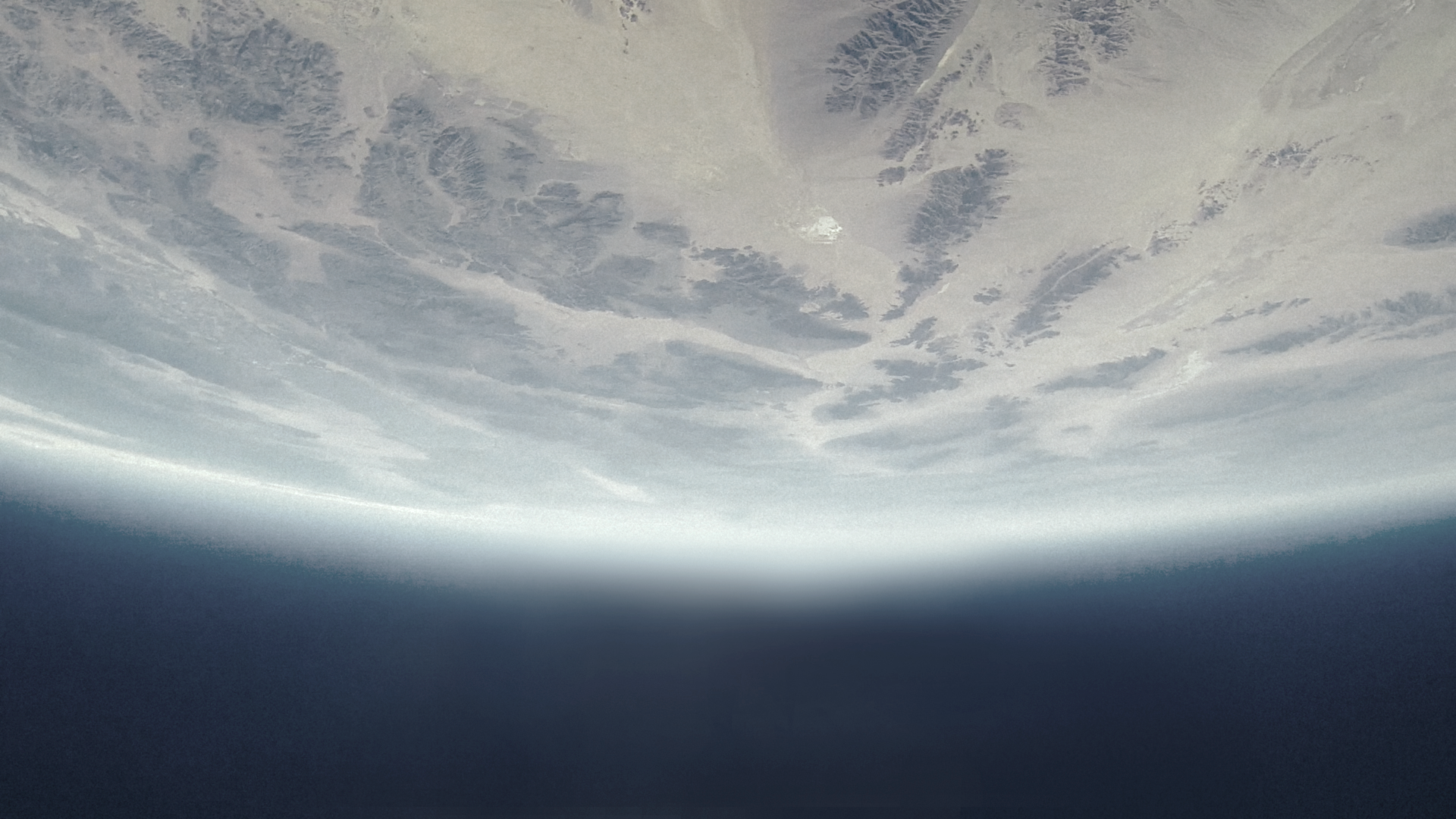 输入文本输入文本输入文本输入文本输入文本输入文本输入文本输入文本输入文本输入文本
输入文本
点击输入文本内容
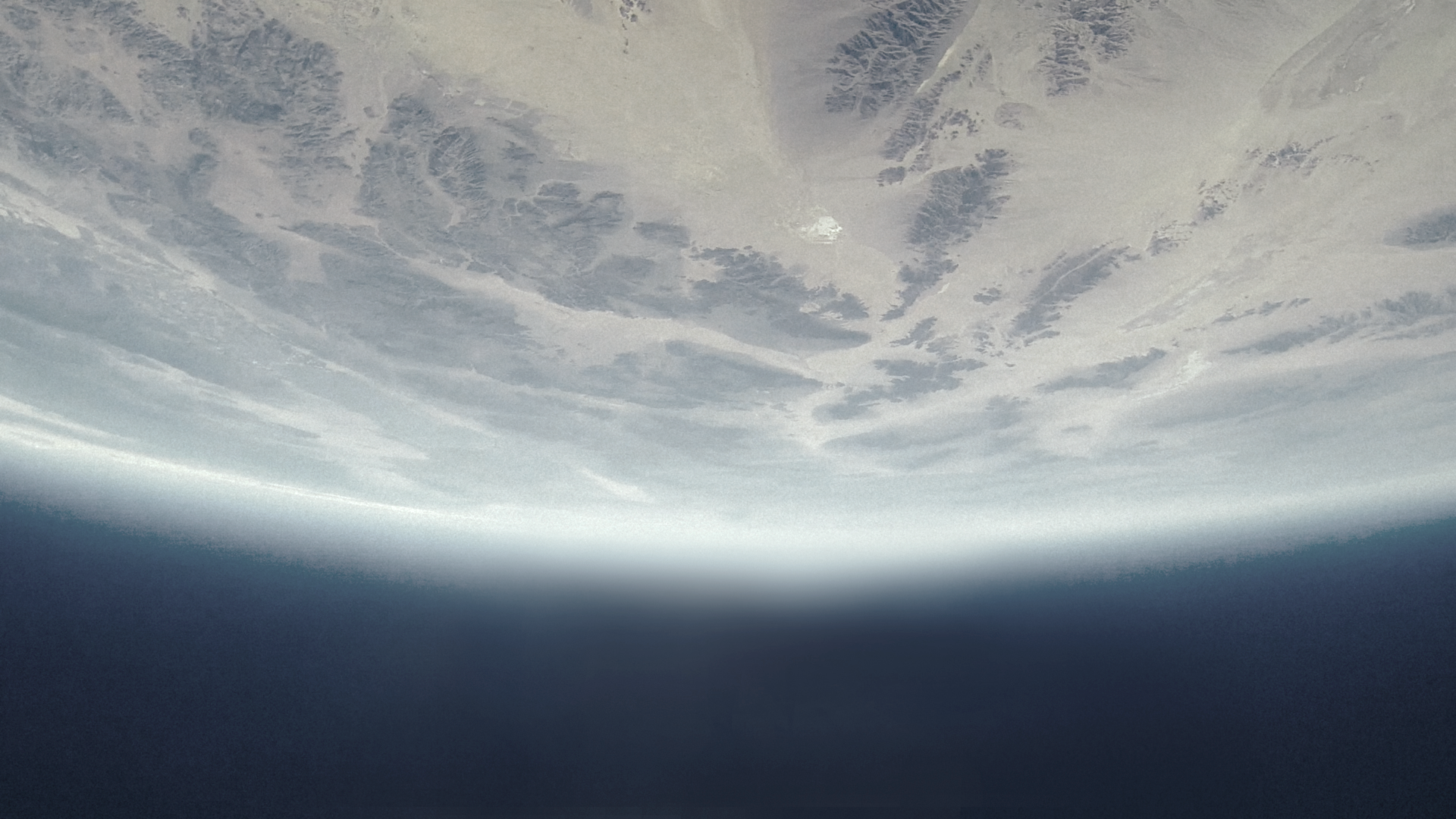 输入文本
输入文本输入文本
点击输入文本内容点击输入文本内容点击输入文本内容点击输入文本内容点击输入文本内容点击输入文本内容点击输入文本内容点击输入文本内容点击输入文本内容点击输入文本内容点击输入文本内容点击输入文本内容点击输入文本内容点击输入文本内容点击输入文本内容点击输入文本内容
45%
55%
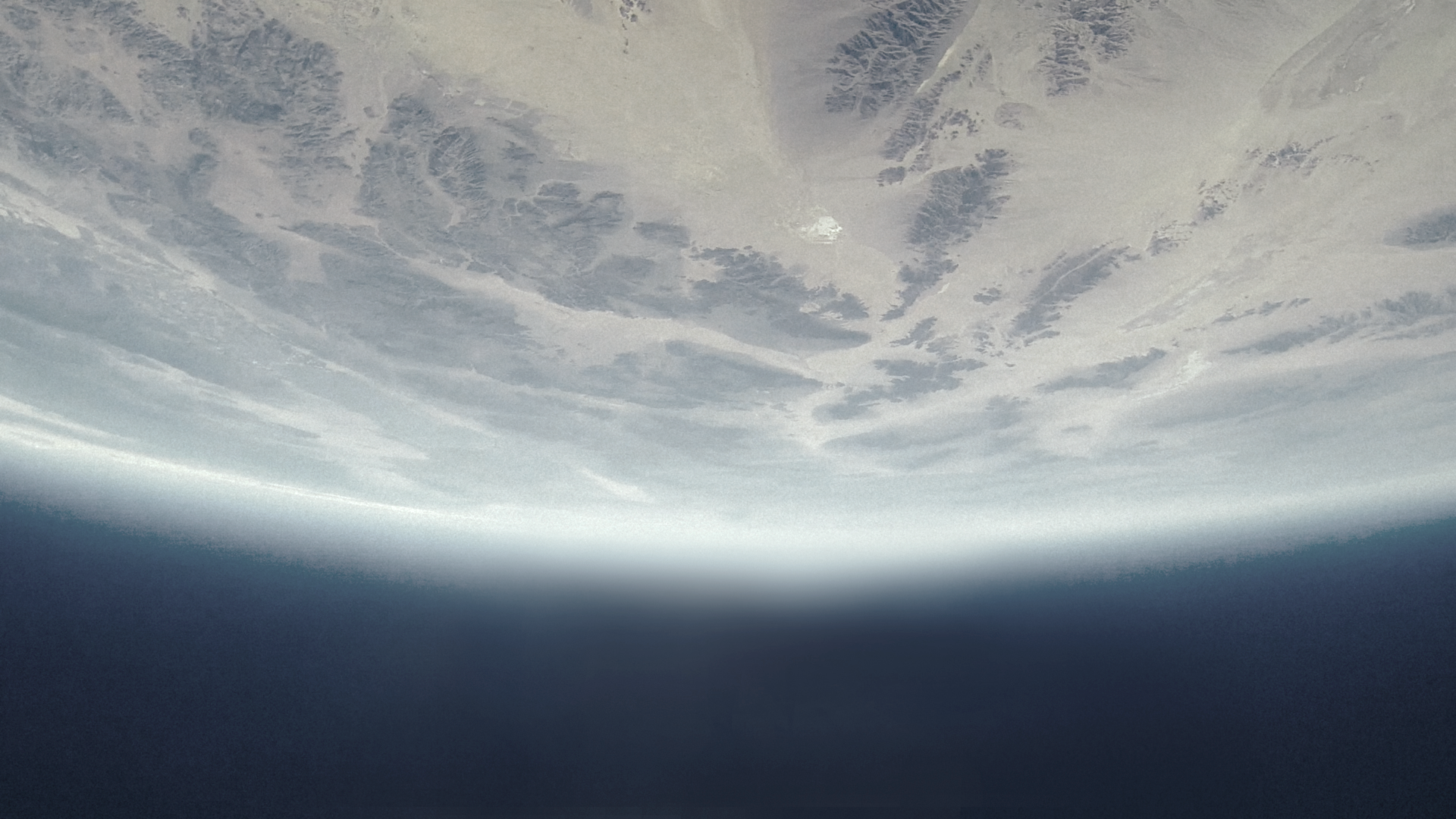 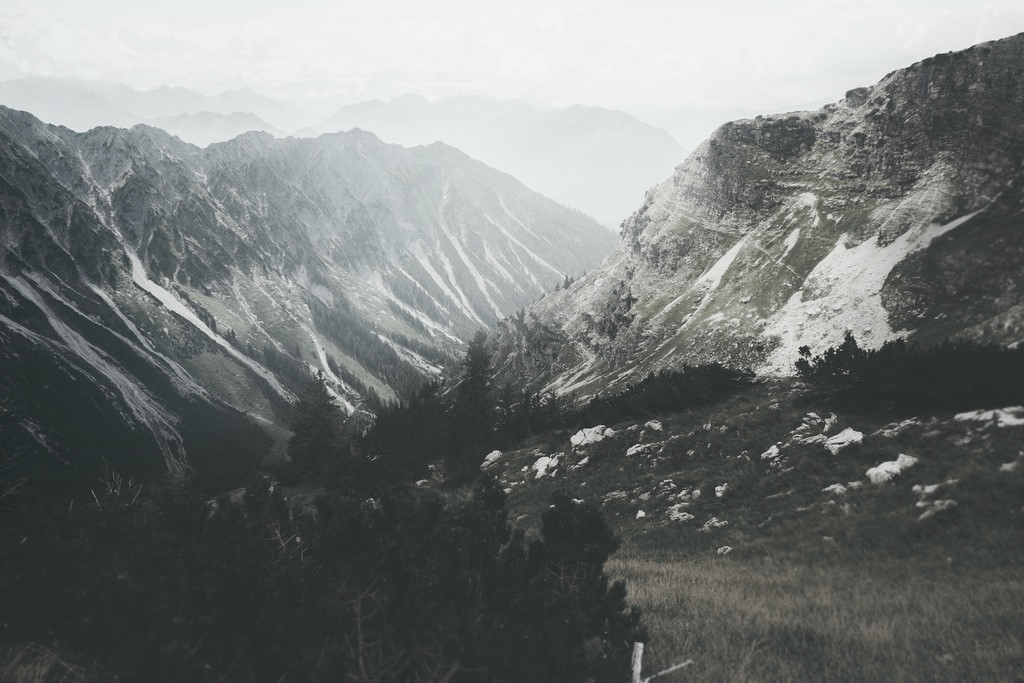 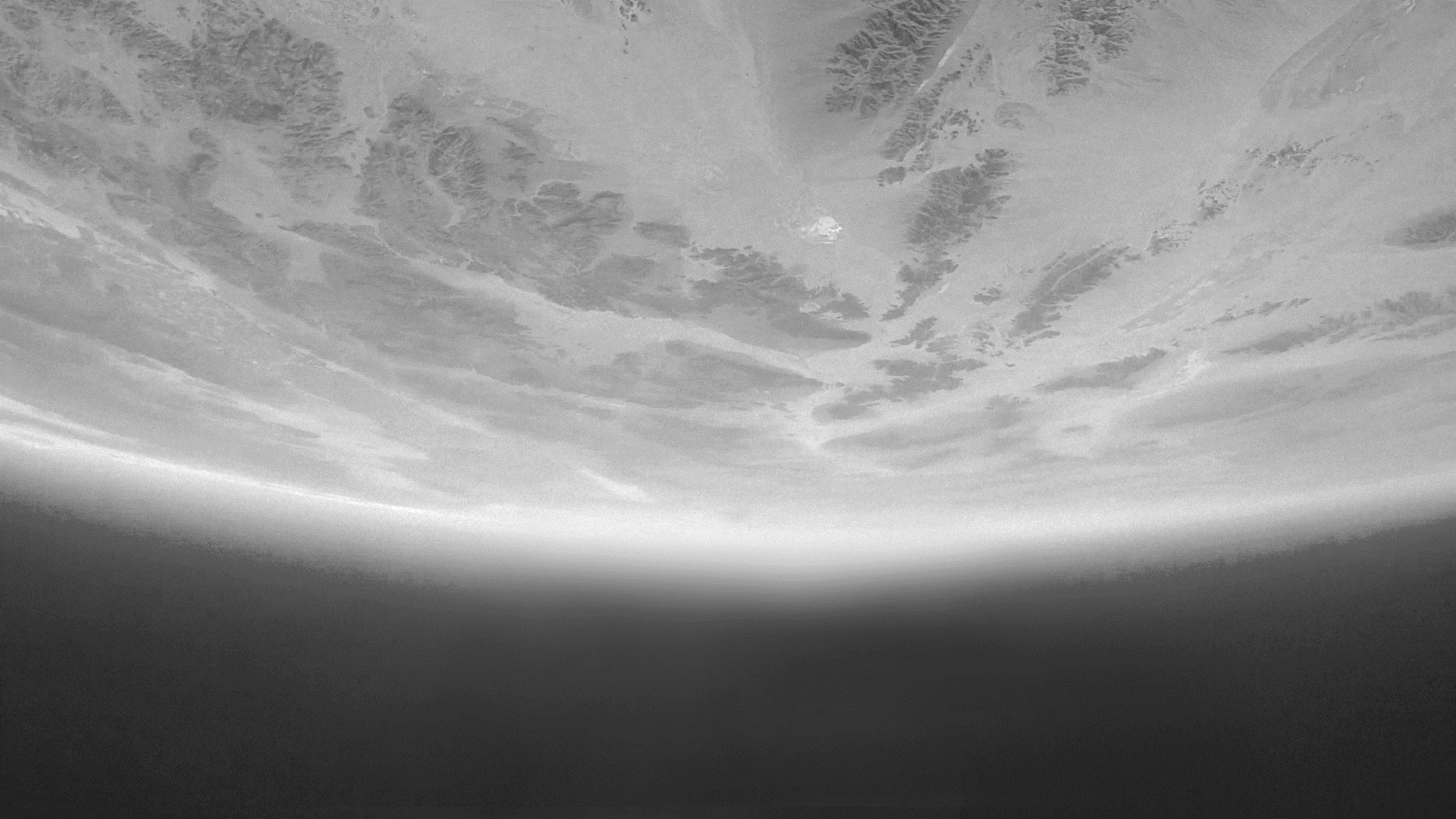 谢谢观看！
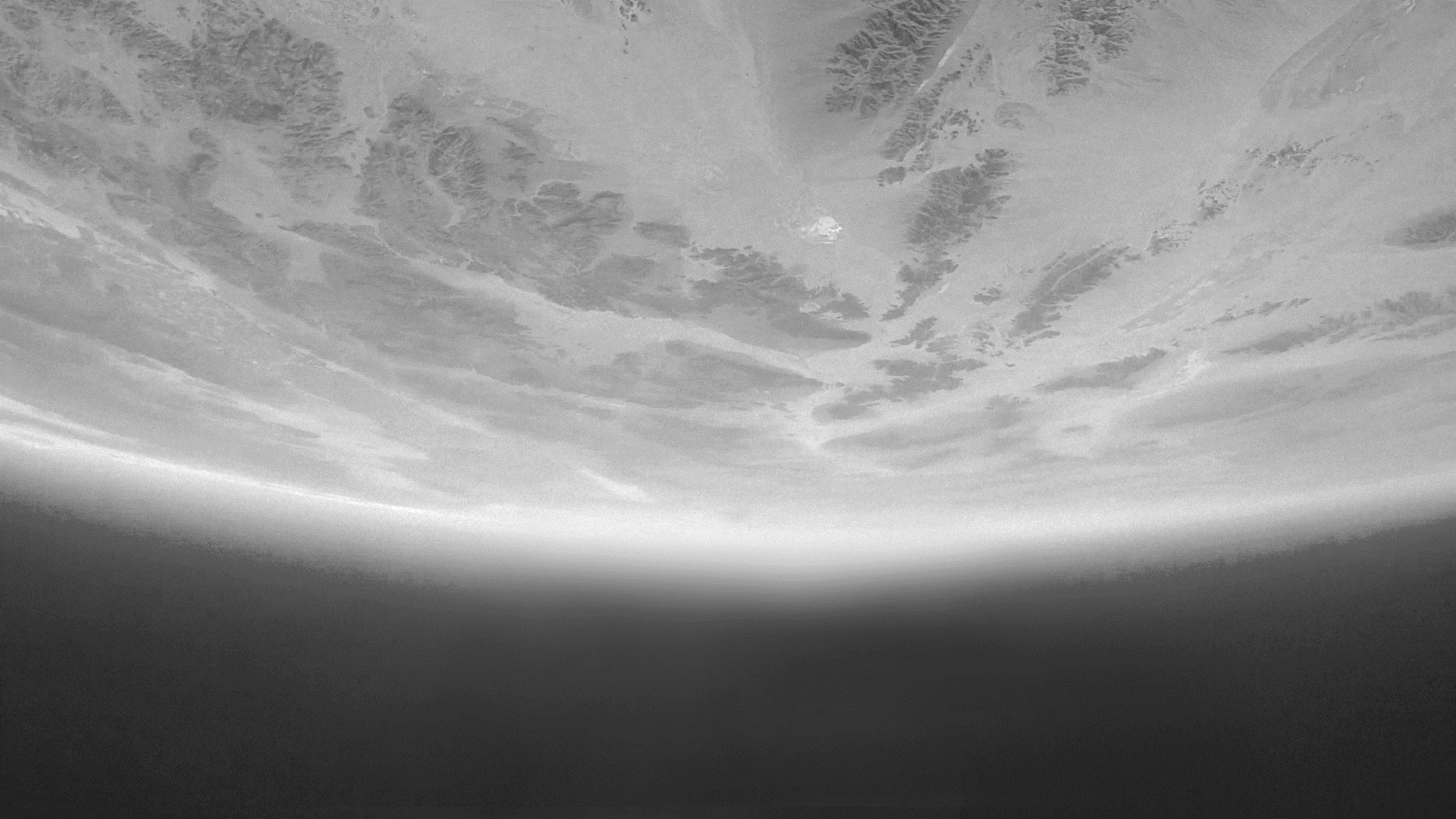